В 2018 году на территории города Ржева реализованы 6 объектов в рамках программы поддержки местных инициатив
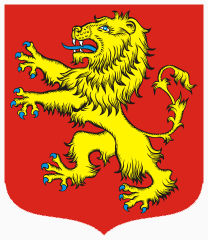 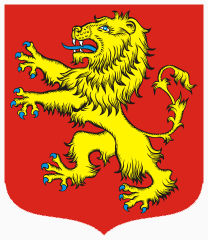 ППМИ 2018
Общая стоимость реализованных объектов в рамках Программы поддержки местных инициатив составила 4 425 048,71 рублей, из них средства областного бюджета – 1 755 823,66 рублей, средства бюджета города Ржева – 2 055 855,95 рублей, средства жителей – 477 169,10 рублей и средства, предоставленные по обращениям граждан к депутатам Законодательного Собрания Тверской области – 136 200,00 рублей.
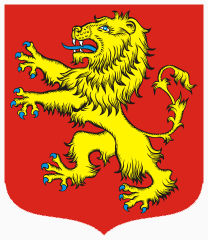 Новая детская площадка, установленная в рамках ППМИ по ул. Автодорожная за домом №4
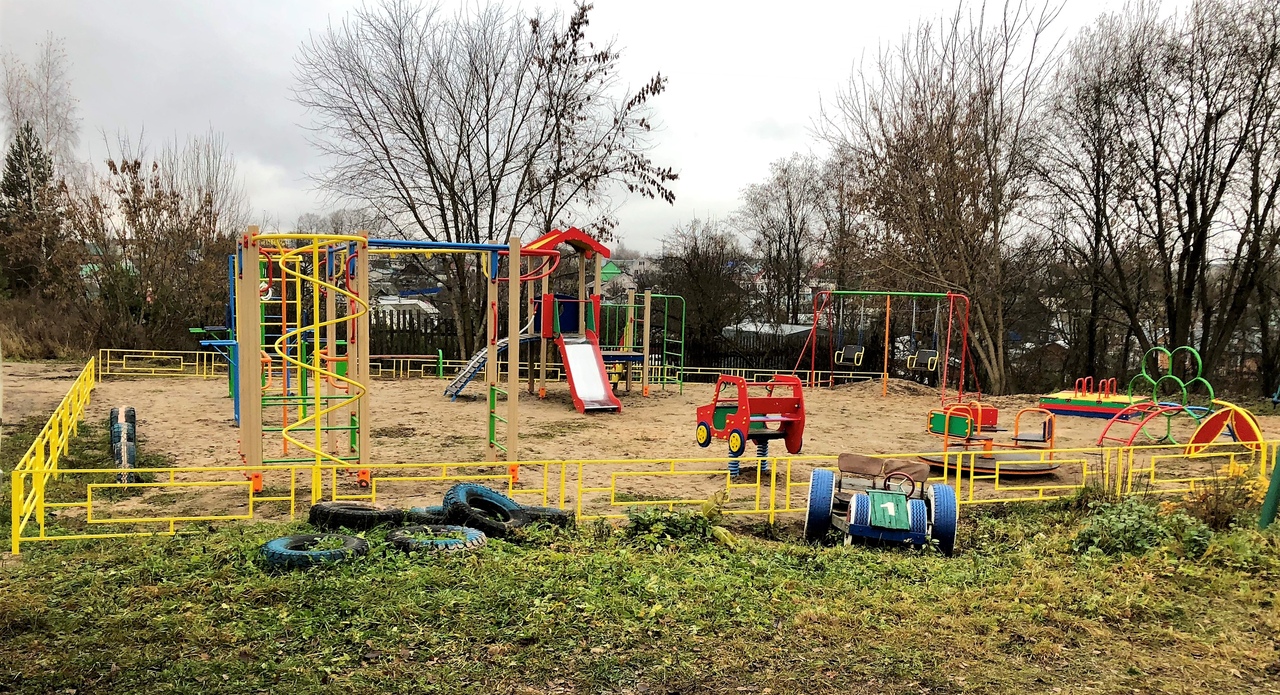 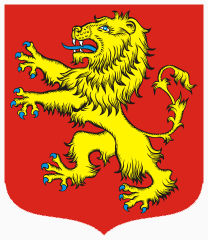 Новые детские площадки, установленные во дворах домов №30 и №32 по ул. 8 Марта. Основание площадки смонтировано из резиновой плитки для обеспечения безопасности детей во время игры.
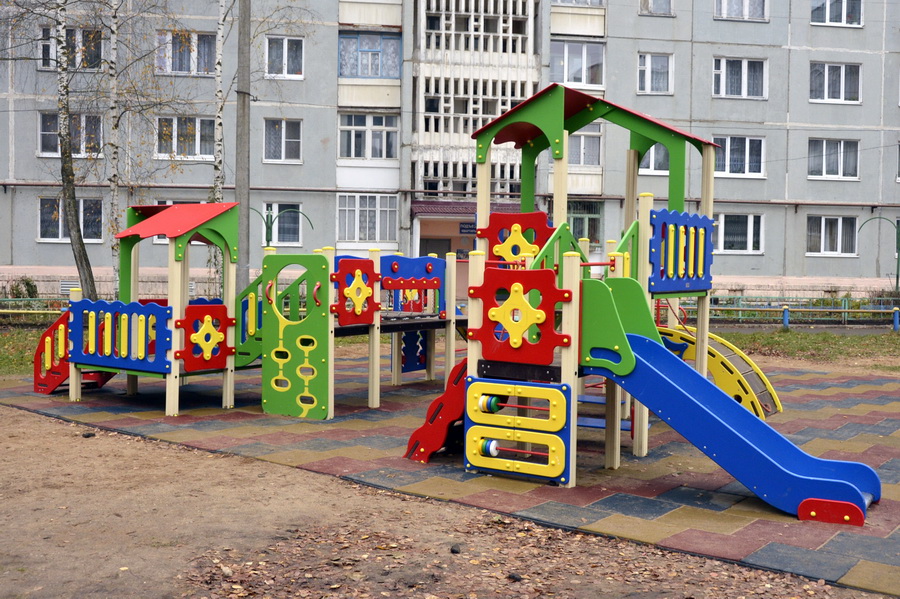 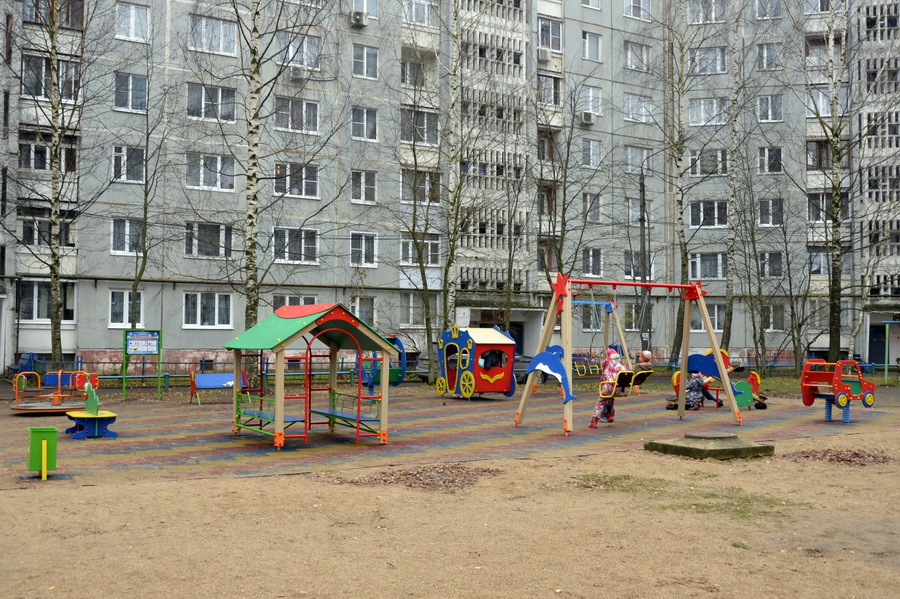 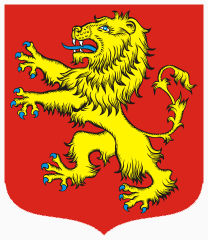 Во дворе дома №30 по улице 8 Марта также установлены спортивные тренажеры.
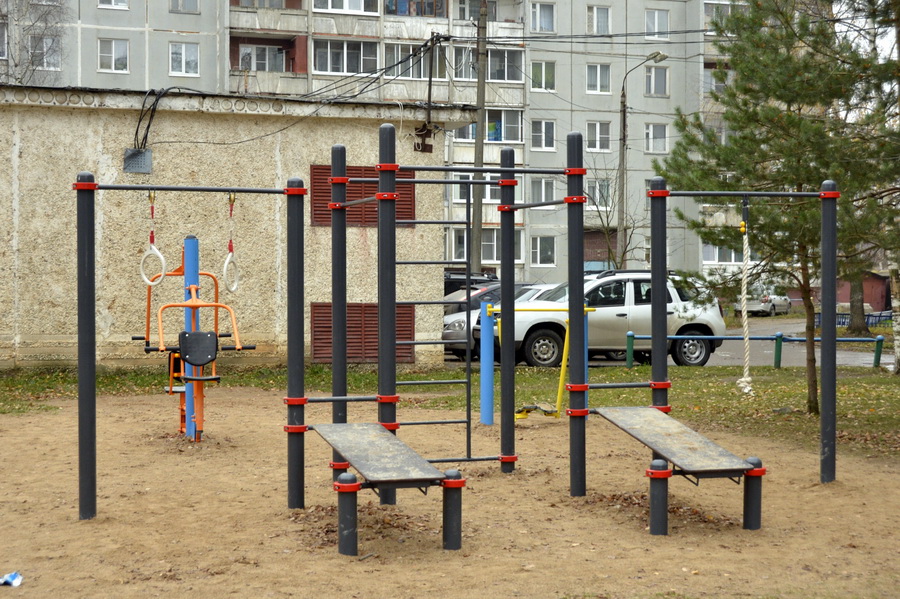 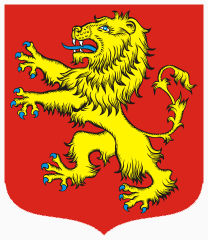 Новая детская площадка установлена в поселке Нижний Бор
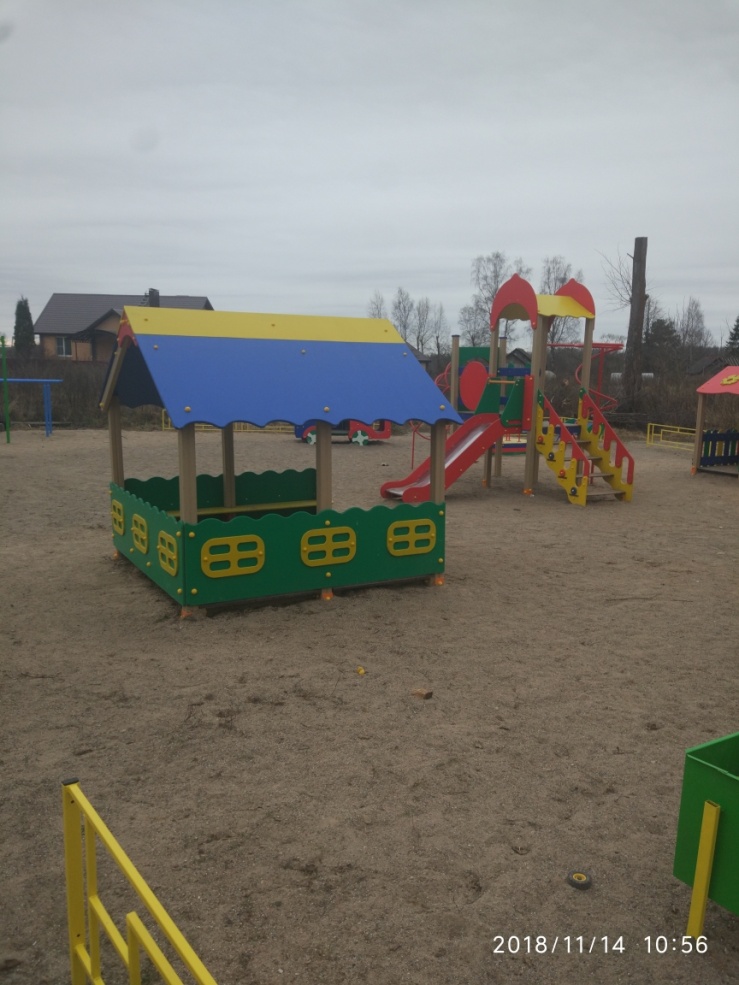 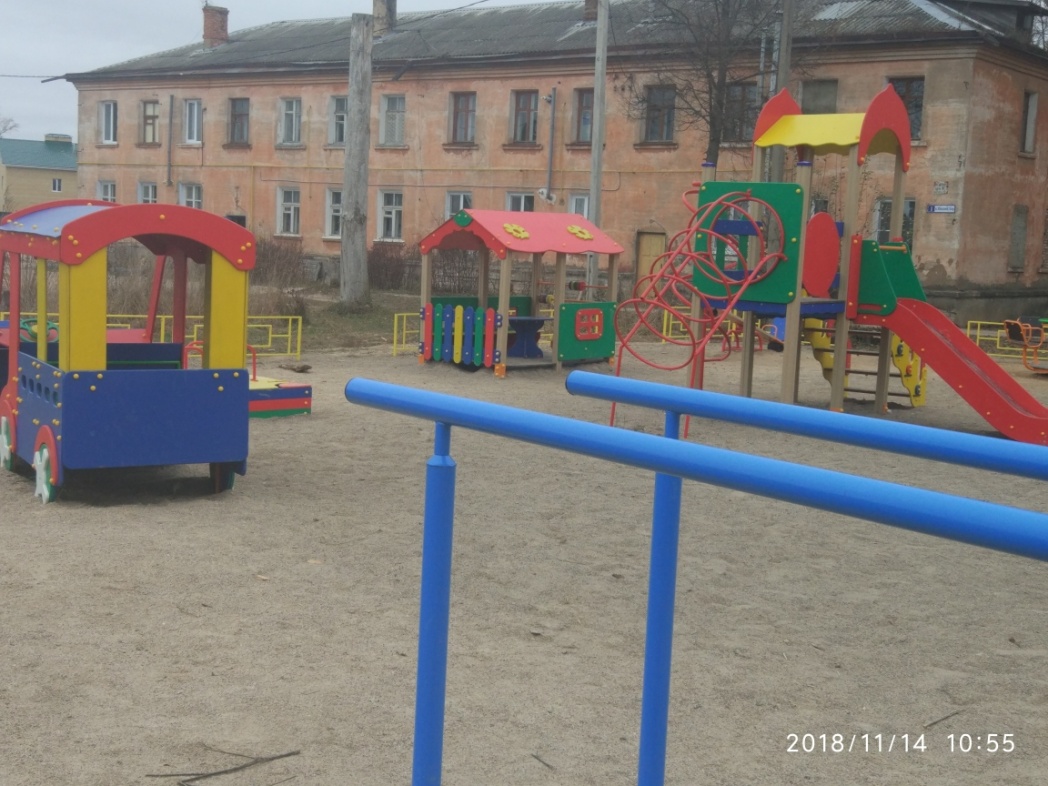 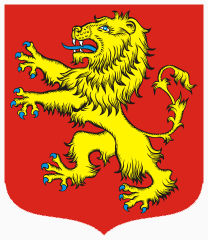 Благоустройство территории во дворе дома №2а по ул. Осташковский проезд
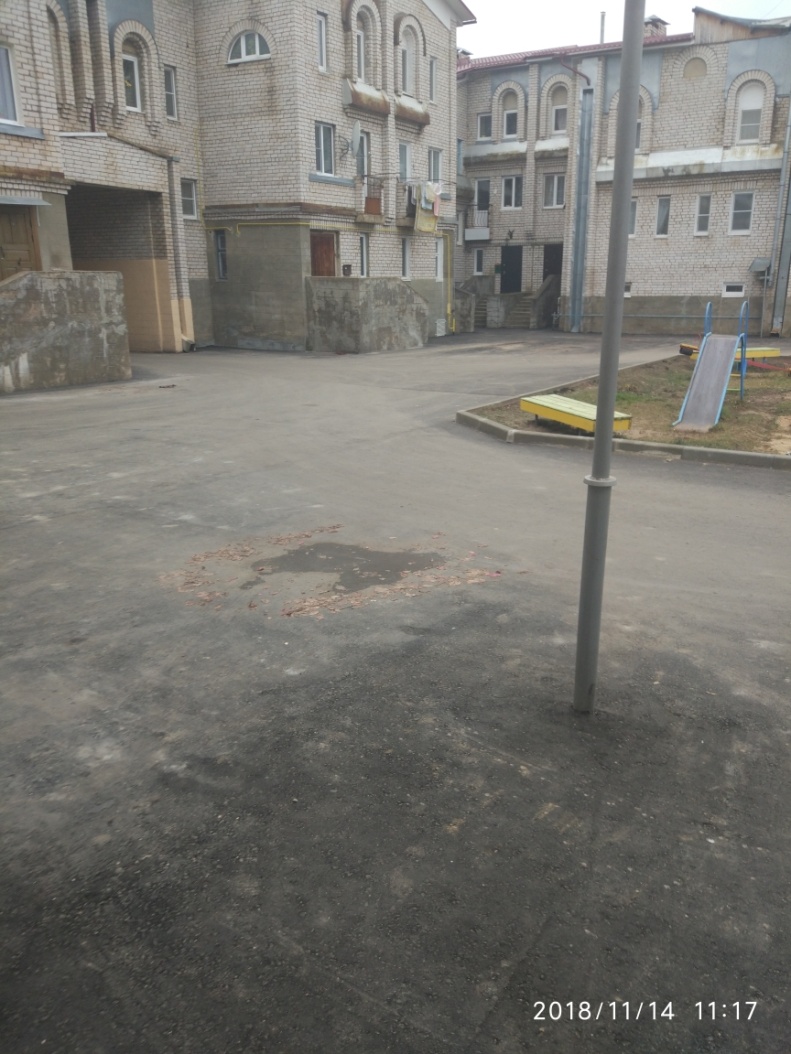 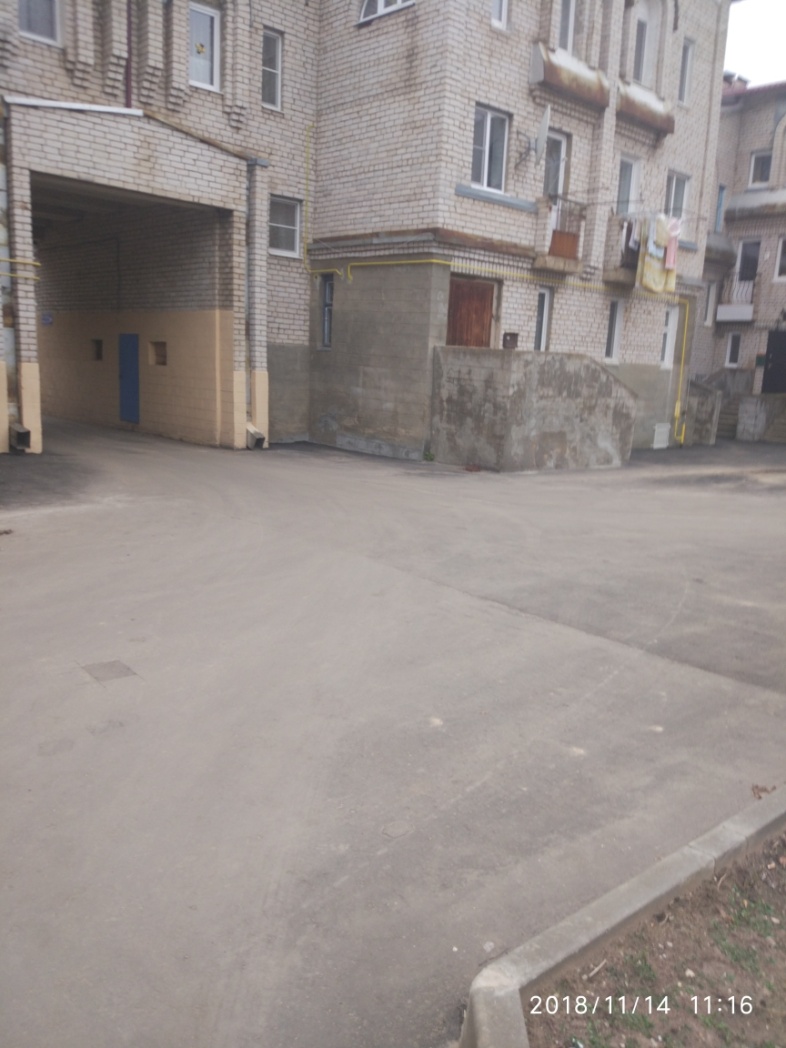 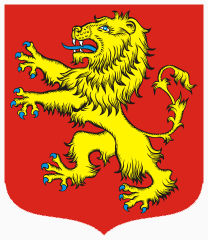 В доме №32 на линии водоснабжения установлен повысительный насос с автоматикой и ультрафиолетовой системой обеззараживания воды.
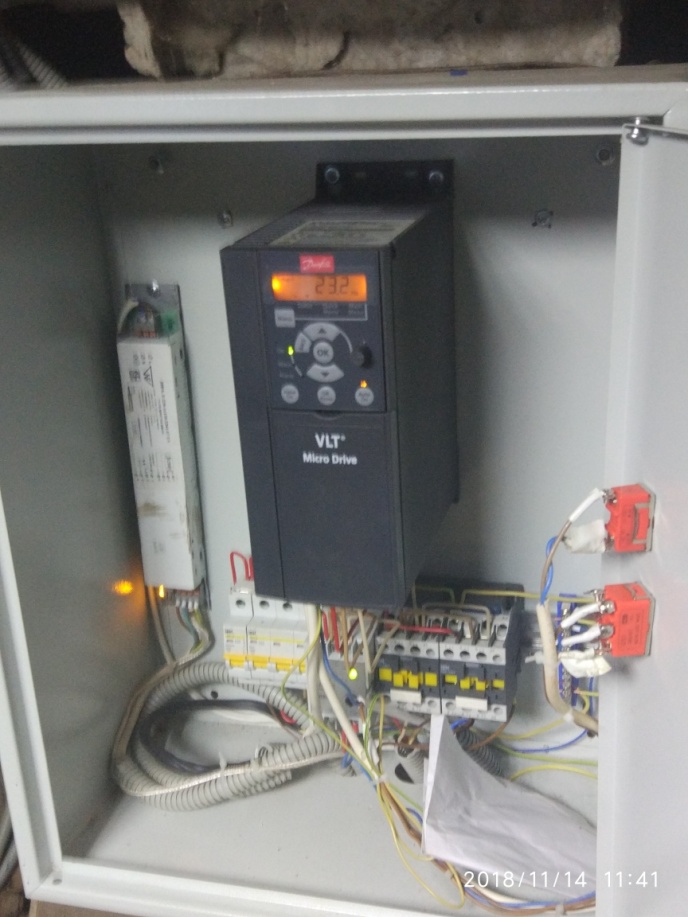 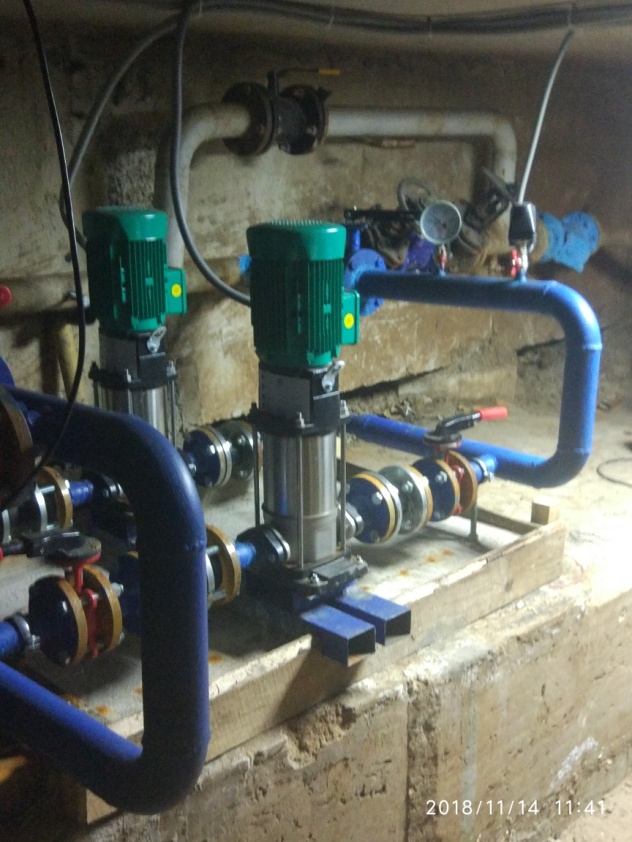 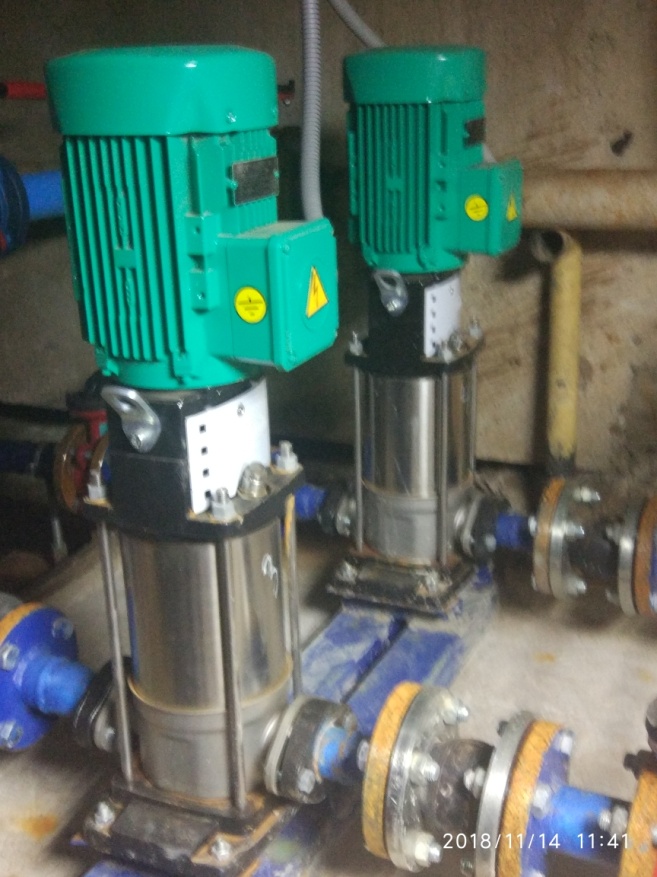 Спасибо за внимание!